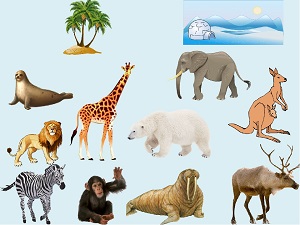 Муниципальное автономное дошкольное образовательное учреждение  «Детский сад № 92»
Презентация тематической недели в младшей группе № 13 «Животные Севера. Животные жарких стран»

                                                                      Подготовила:
                                                                           Корепанова Л.Г.
                                                                    воспитатель 
                                                                                                    МАДОУ «Детский сад № 92»


Березники, февраль 2022г.
С 7 по 11 февраля 2022 г. в младшей группе № 13 прошла тематическая неделя «Животные Севера. Животные жарких стран»
Цель: Дать детям элементарные представления  о животных жарких стран,  и животных Севера, 
Задачи: 
Познакомить с  отличительными признаками животных, особенностями  внешнего вида, питания, повадок. 
Закрепить знания детей о названиях животных жарких стран и Севера. 
Познакомить детей с правилами безопасного поведения в зоопарке, расширять кругозор детей, развивать любознательность. 
Вызывать интерес к живой природе, воспитывать бережное отношение к животным.
Итоговое мероприятие: Развлечение «Путешествие в мир жарких и северных стран» Цели: уточнение и закрепление у детей знания о животных Севера и Юга: их место обитания, повадки, питание; Расширить и углубить представление детей о диких животных. Развивать внимание, восприятие, память.
Чтение Р.Киплинга «Слоненок» Рассматривание и чтение книги «Дикие животные»
Понедельник
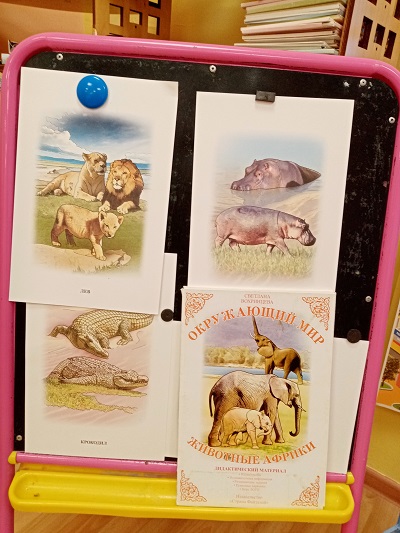 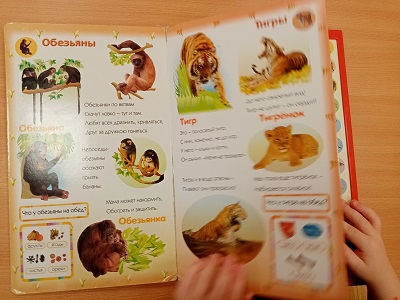 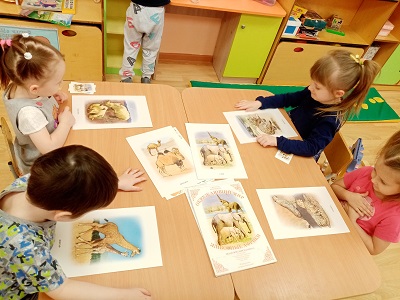 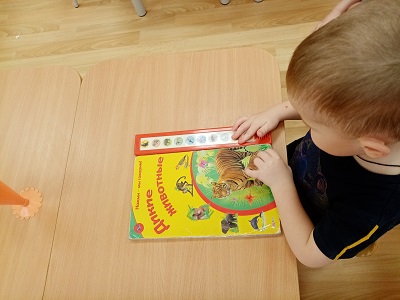 Беседа «Животные Африки», рассматривание пособия
Строительство зоопарка из конструктора ЛЕГО
В библиотеке выставка книг о животных
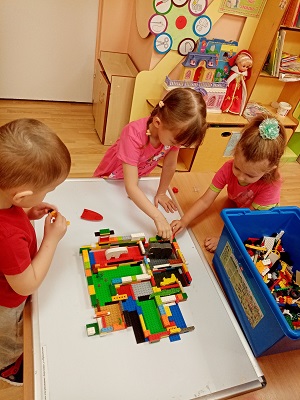 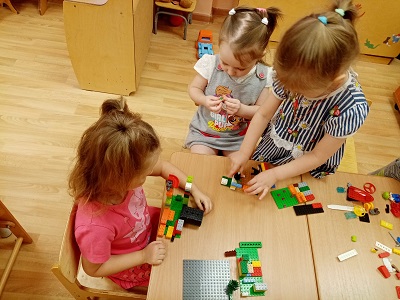 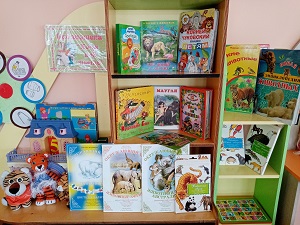 Просмотр мультфильмов «Лимпопо» из серии доктор Айболит и «Телефон» по сказкам К. И. Чуковского
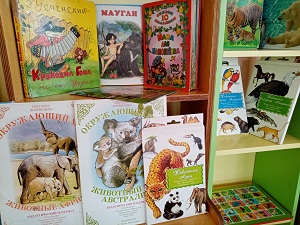 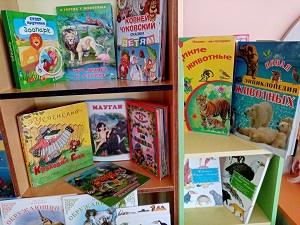 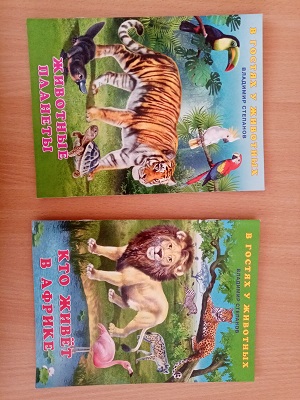 Вторник
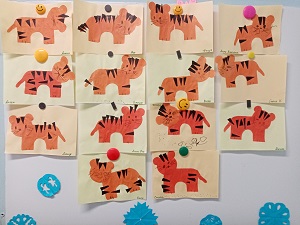 Аппликация «Тигр»
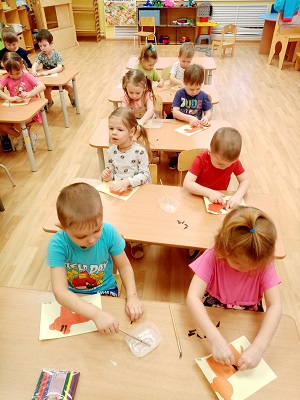 Чтение и рассматривание книг
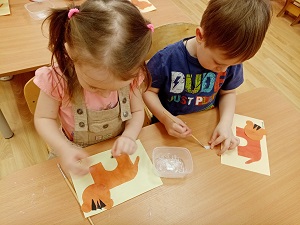 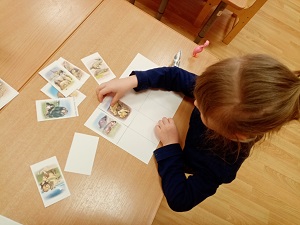 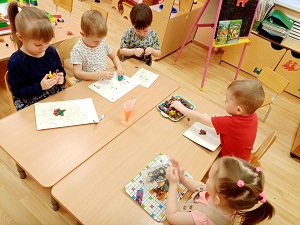 Творческая мастерская Лепка «Черепашка»
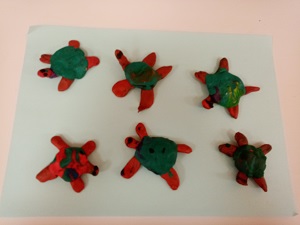 Лото «Животные Африки»
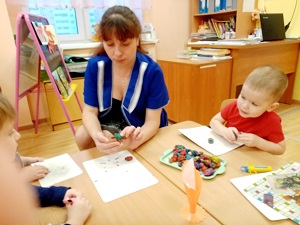 Среда
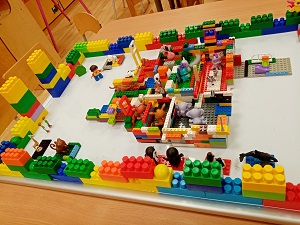 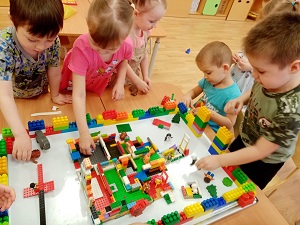 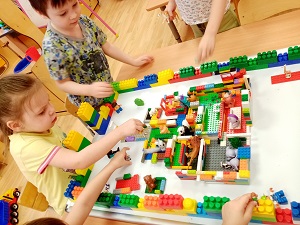 Сюжетно – ролевая игра «Зоопарк»
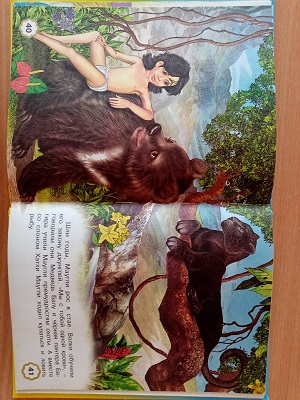 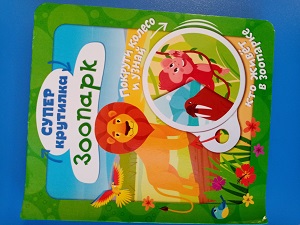 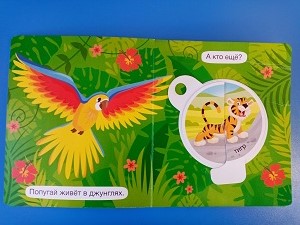 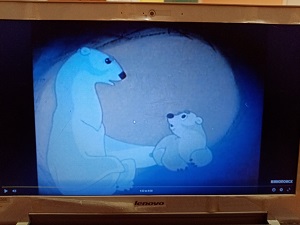 Чтение «Зоопарк», «Маугли» Просмотр мультфильма «Умка»
Окружающий мир
 « Животные Севера»
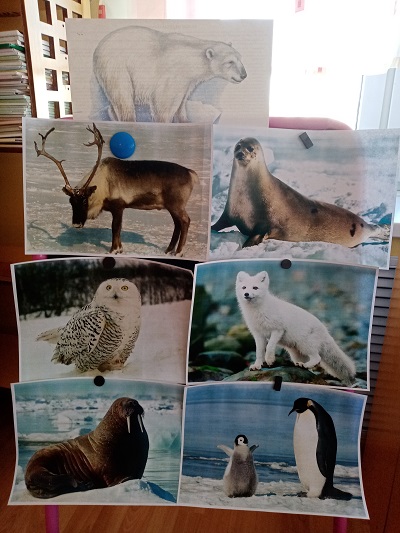 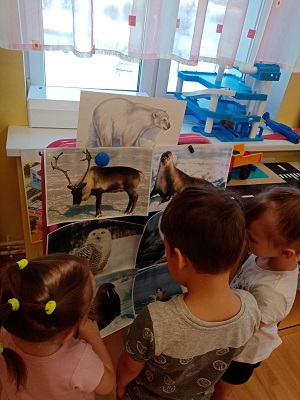 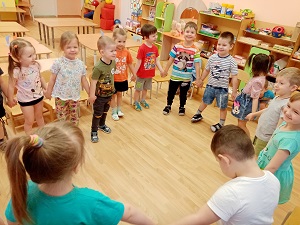 Четверг
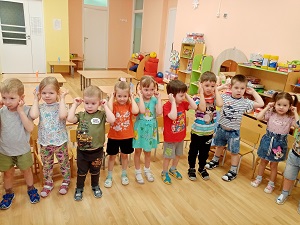 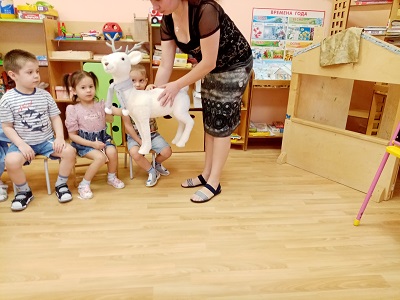 Игровое мероприятие «Животные Севера»
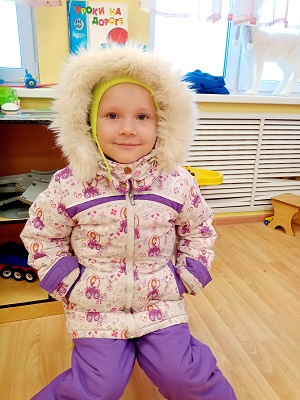 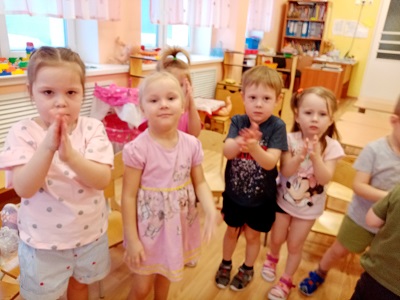 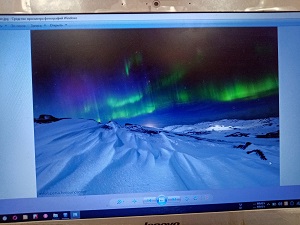 Просмотр мультфильма «Львенок и Черепаха», чтение К. Чуковского «Крокодил», просмотр книг в библиотеке по теме недели
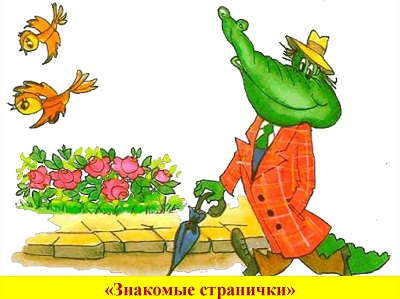 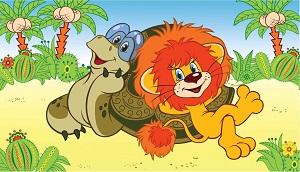 Пятница
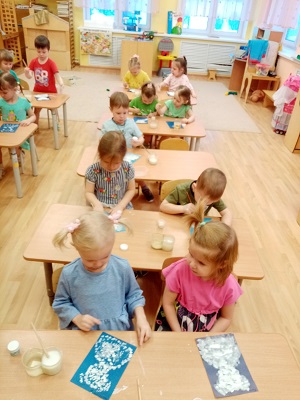 Просмотр мультфильма «Приключения пингвиненка Лоло», рассматривание энциклопедии про животных
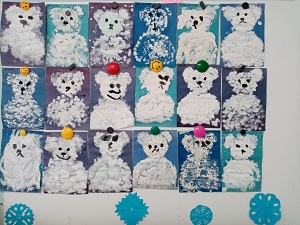 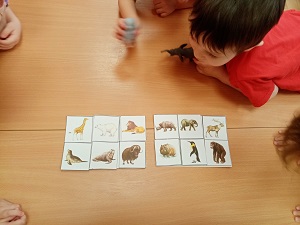 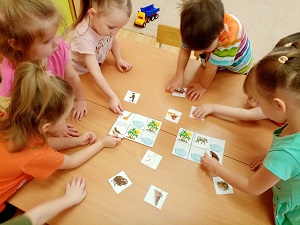 Рисование «Белые медвежата»
Д/и «Животные севера, животные жарких стран»
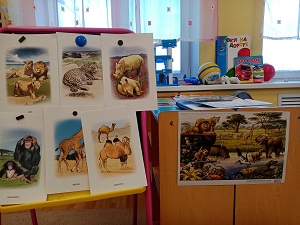 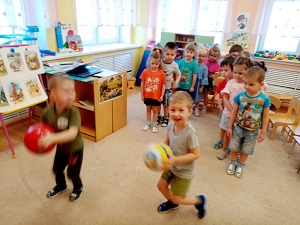 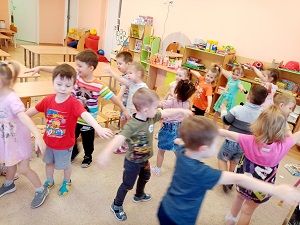 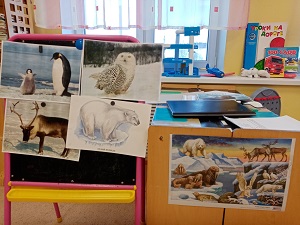 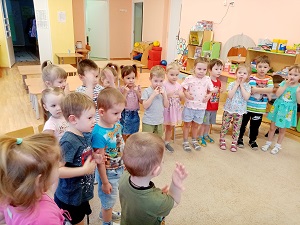 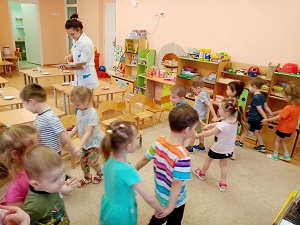 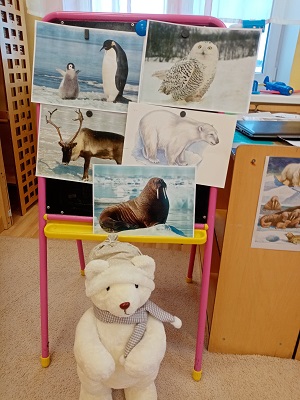 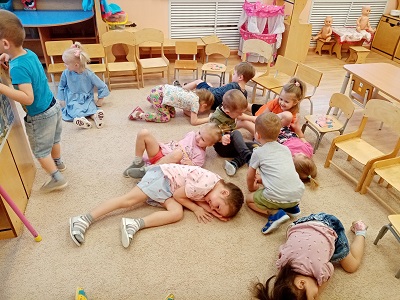 Развлечение «Путешествие в мир жарких и Северных стран»
Спасибо за внимание!